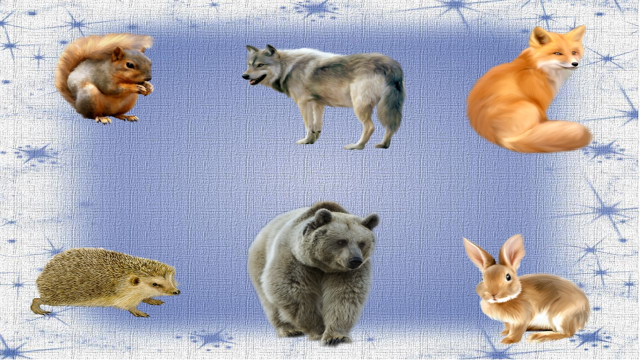 «ДИКИЕ ЖИВОТНЫЕ»
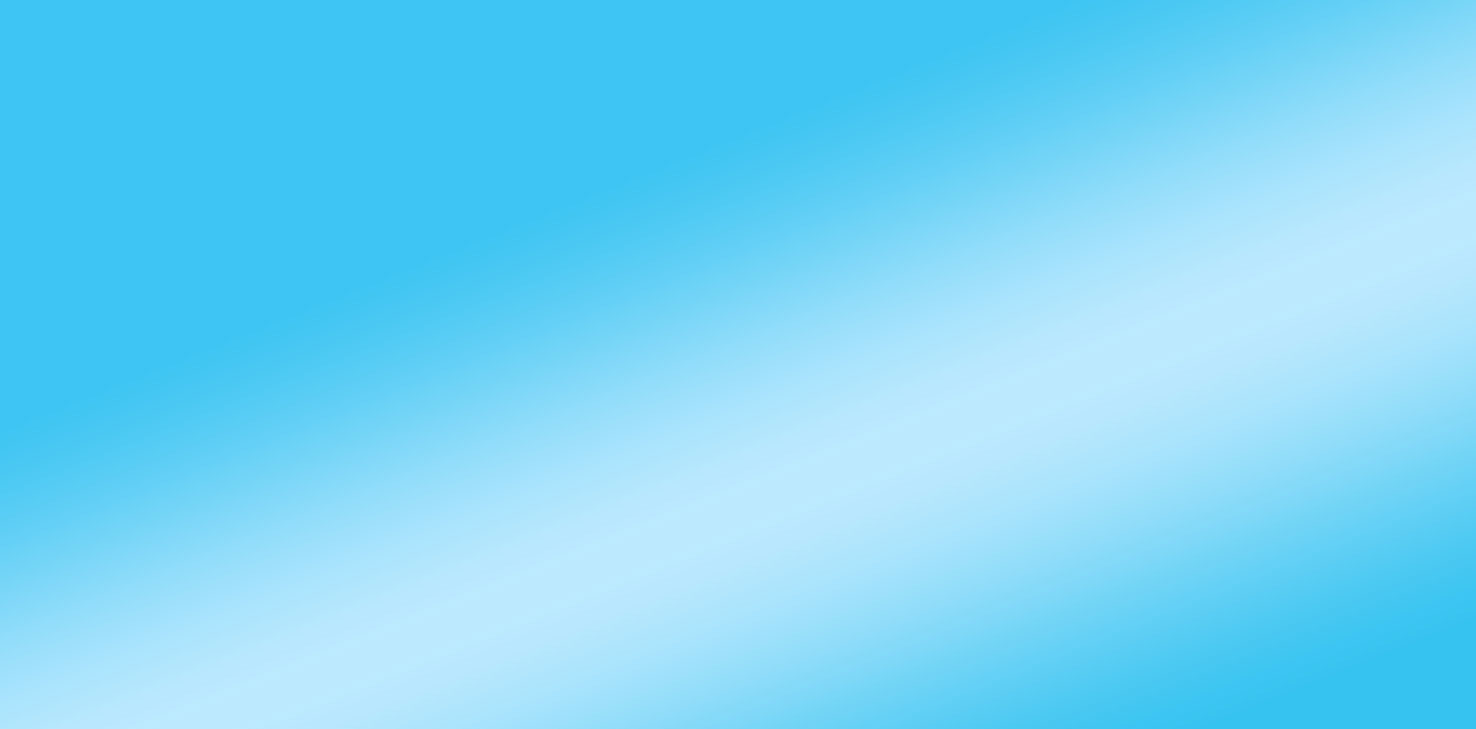 ЛИСА
Хитрая, рыжая, пушистая.

Всех зверей она хитрей,
Шубка рыжая на ней.
Пышный хвост — ее краса.
Этот зверь лесной — …
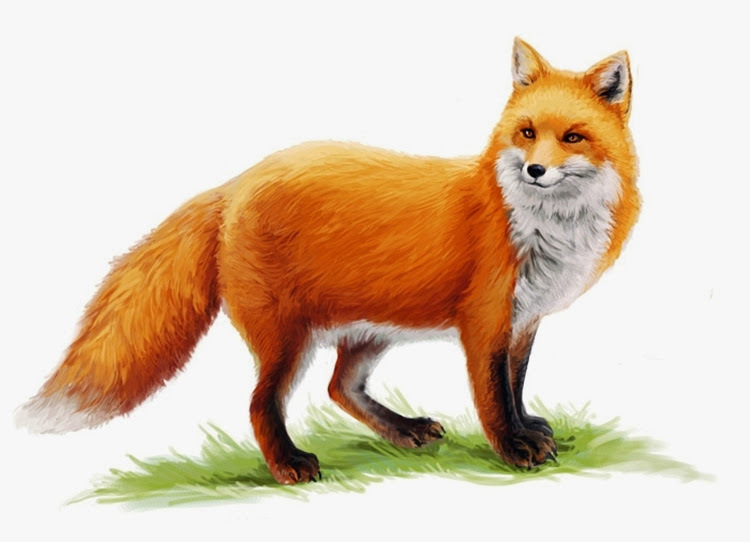 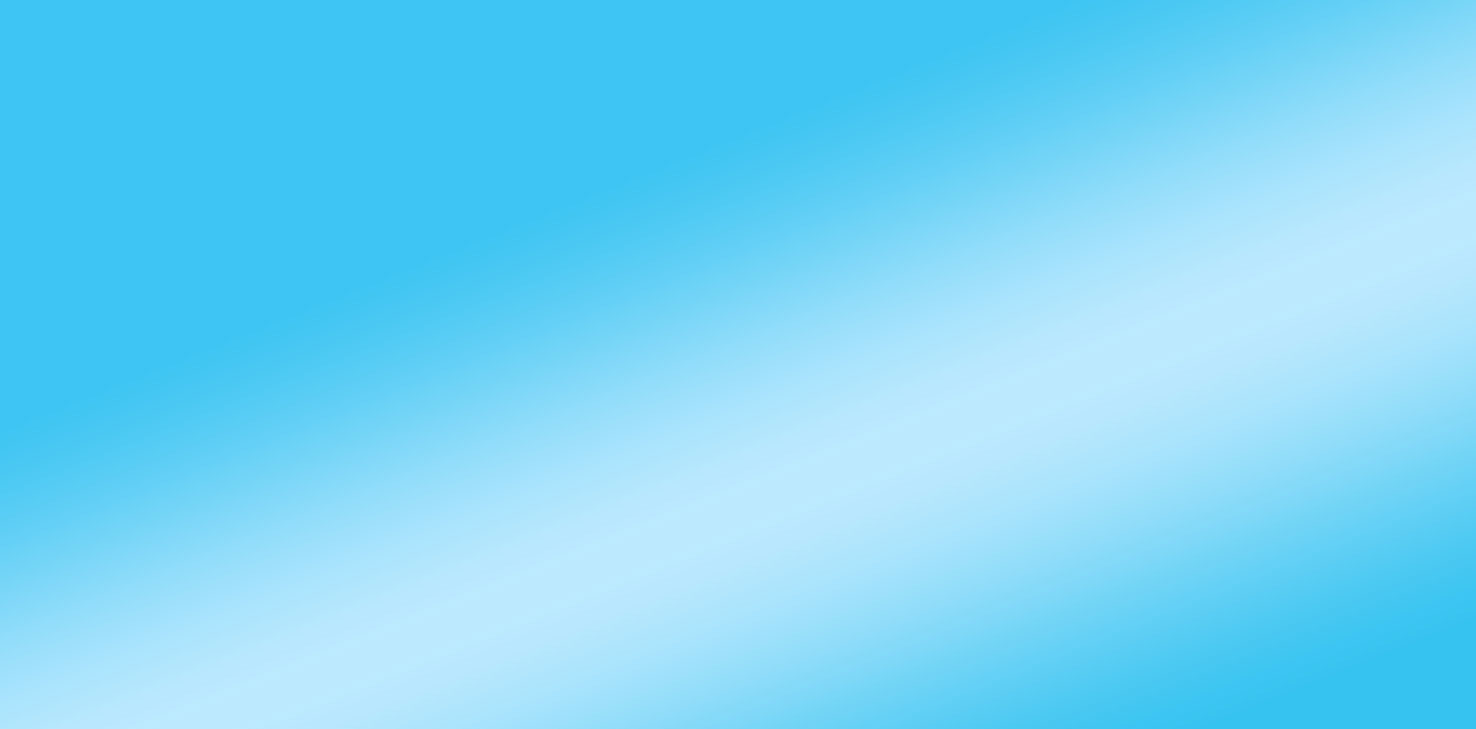 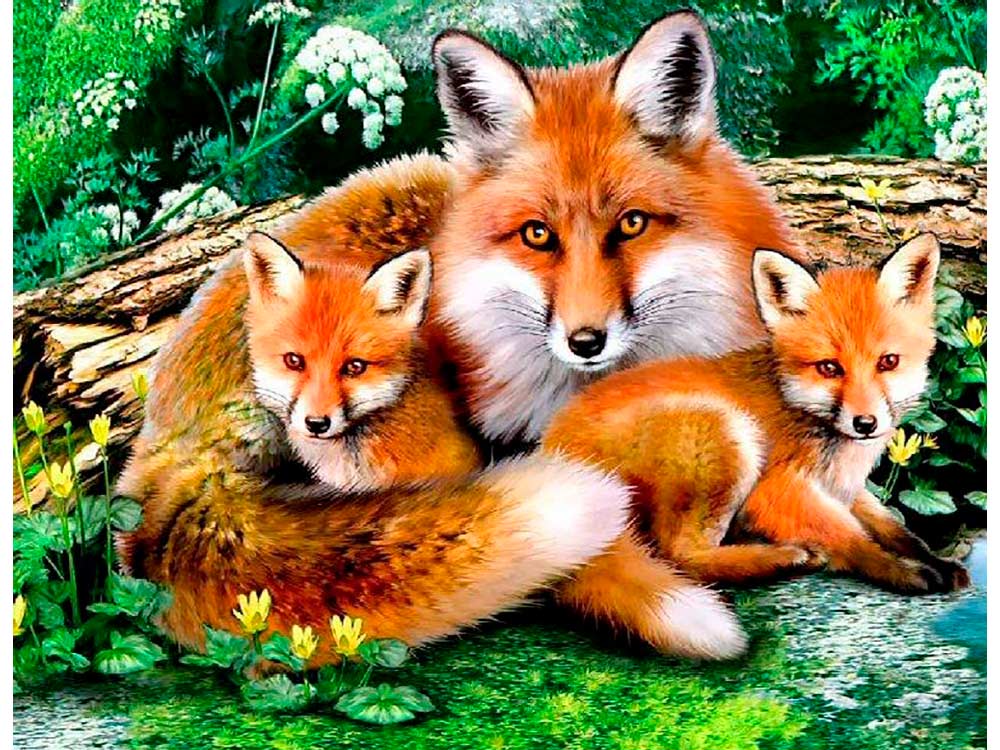 У лисицы детеныши лисята.
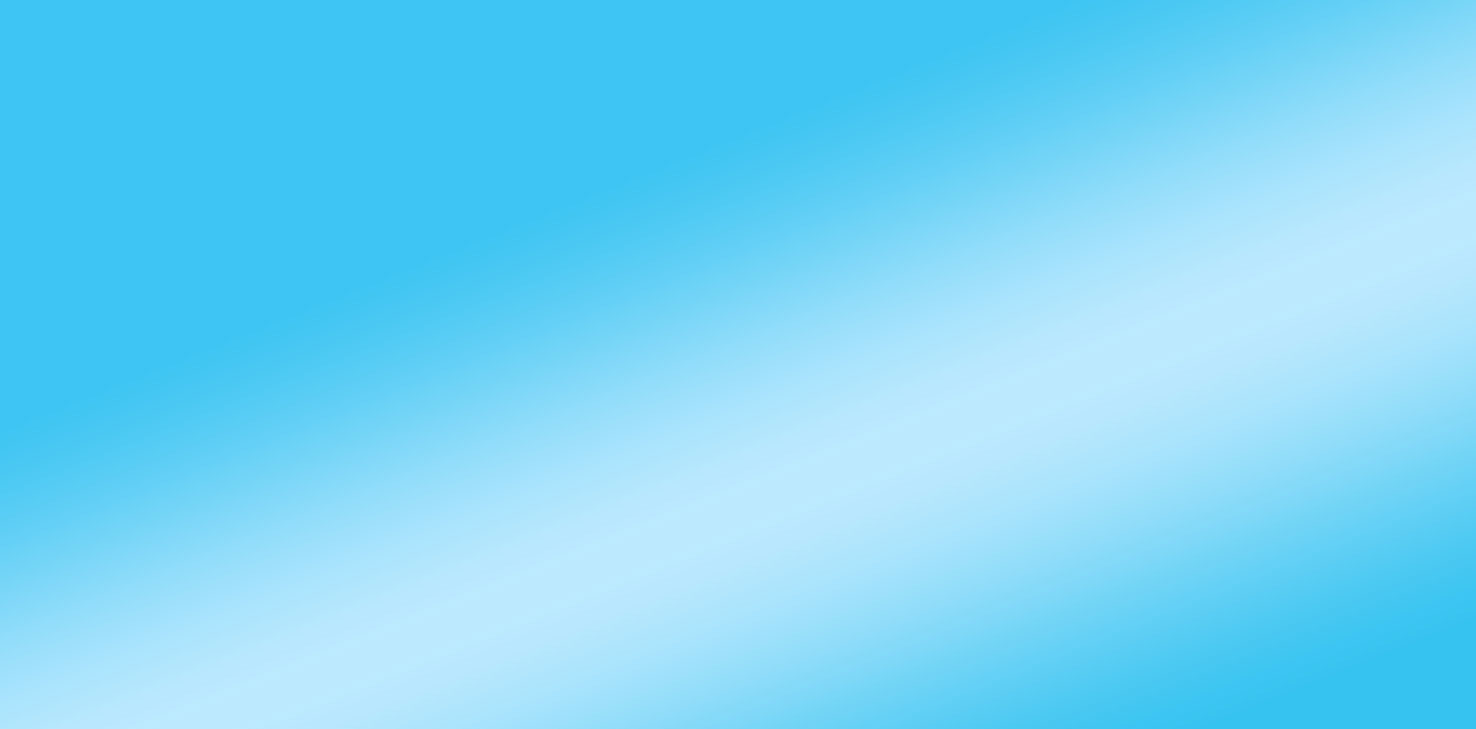 Лиса питается мышами, лягушками, ящерицами. Ловит зайцев, диких уток, ворует кур.
Спит лиса в норе.
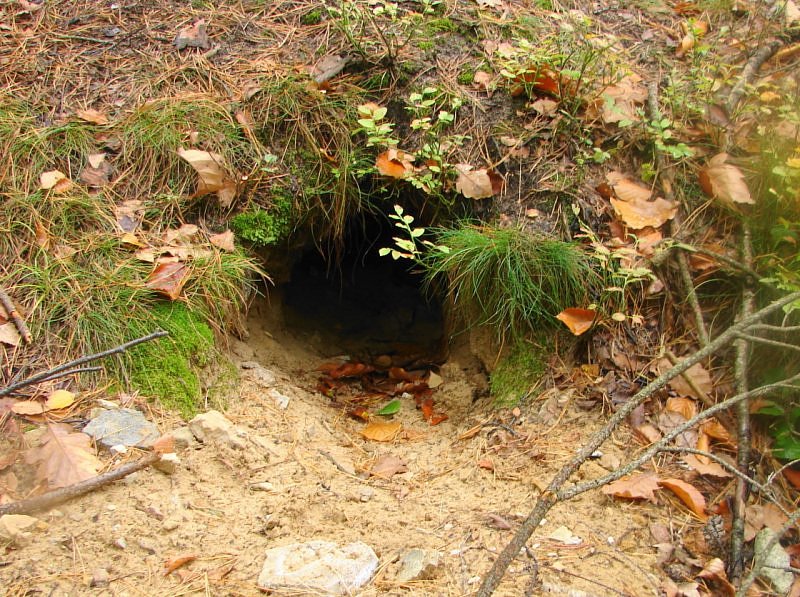 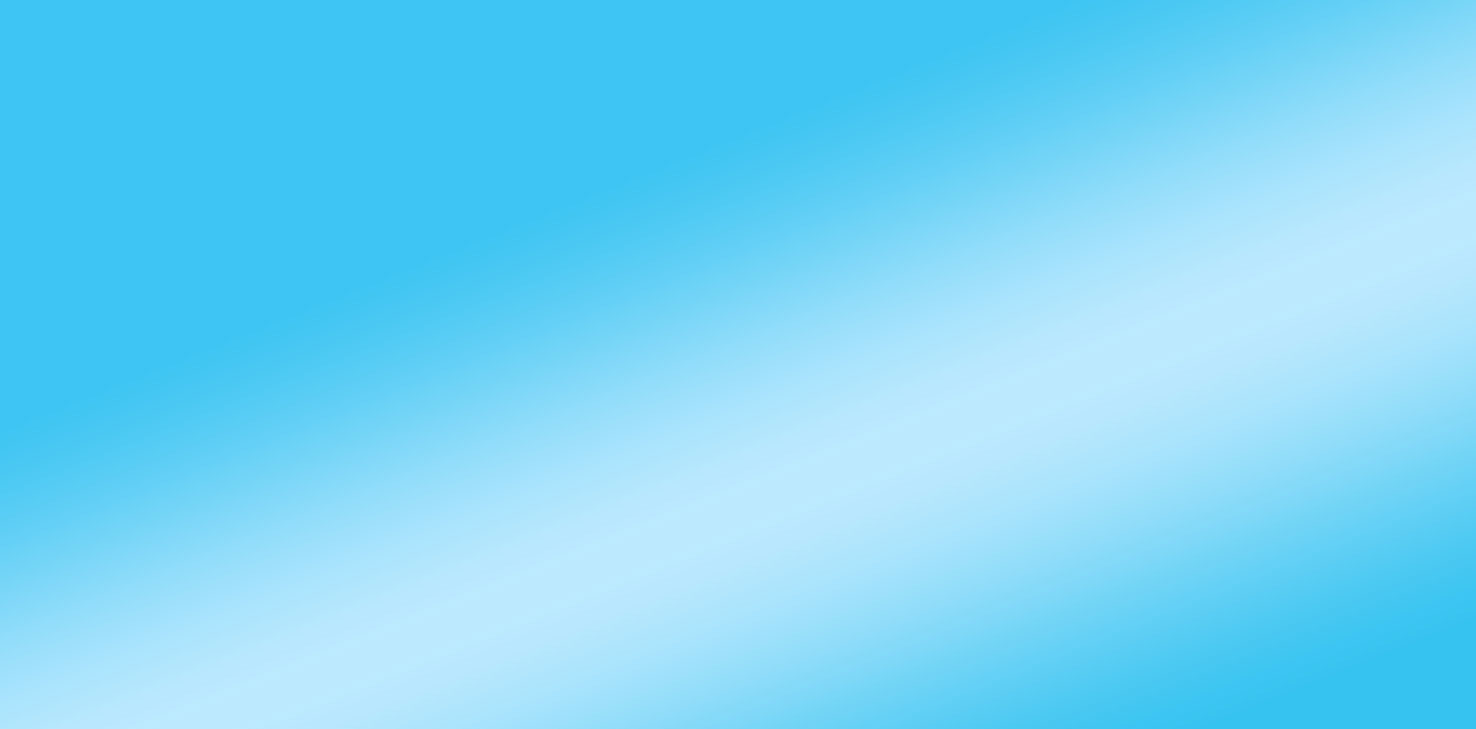 ВОЛК
Злой, зубастый, голодный.

Дружбу водит лишь с лисой,
Этот зверь сердитый, злой.
Он зубами щёлк да щёлк,
Очень страшный серый …
(Волк)
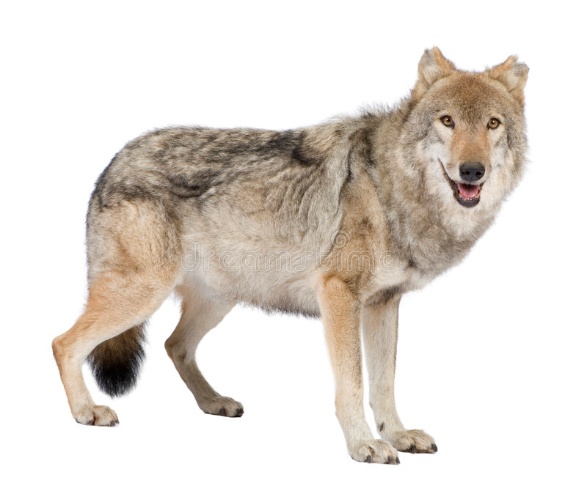 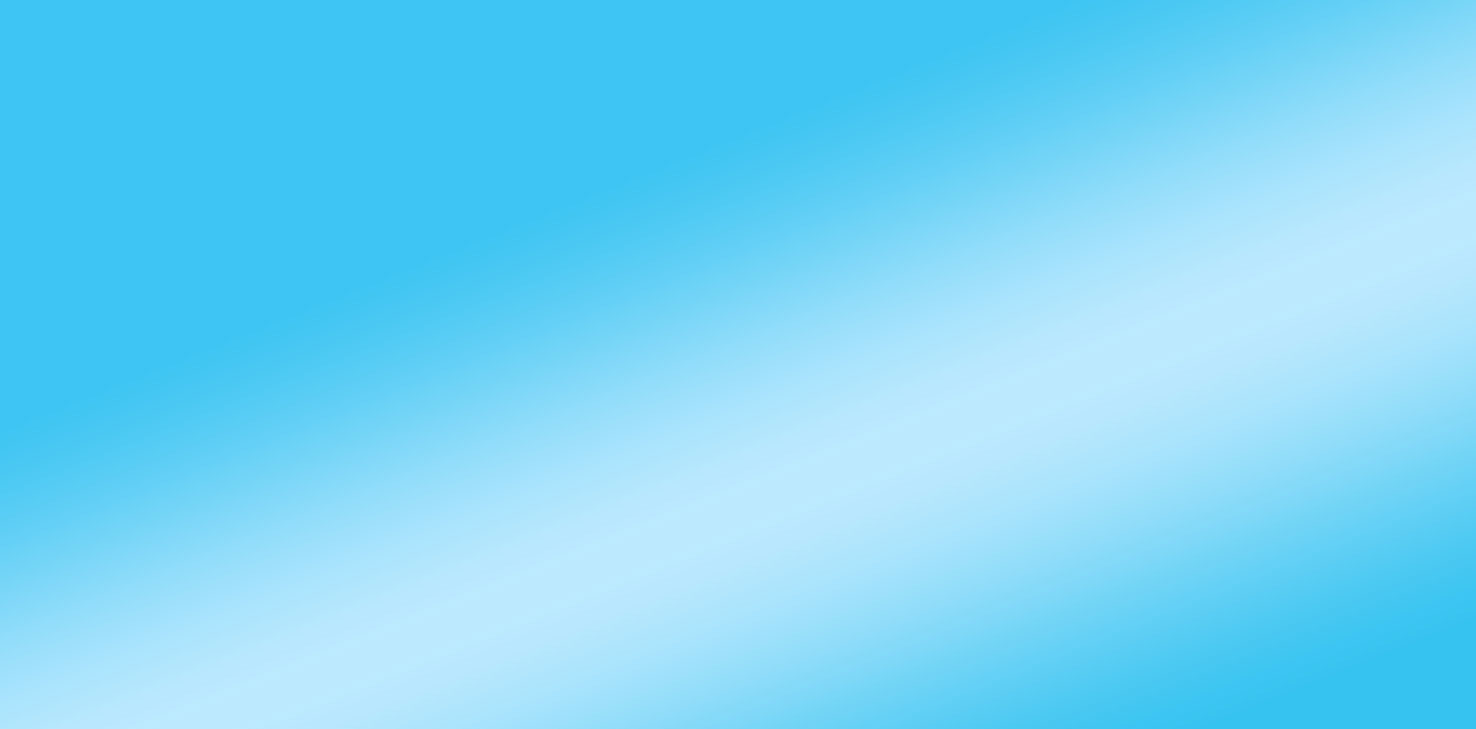 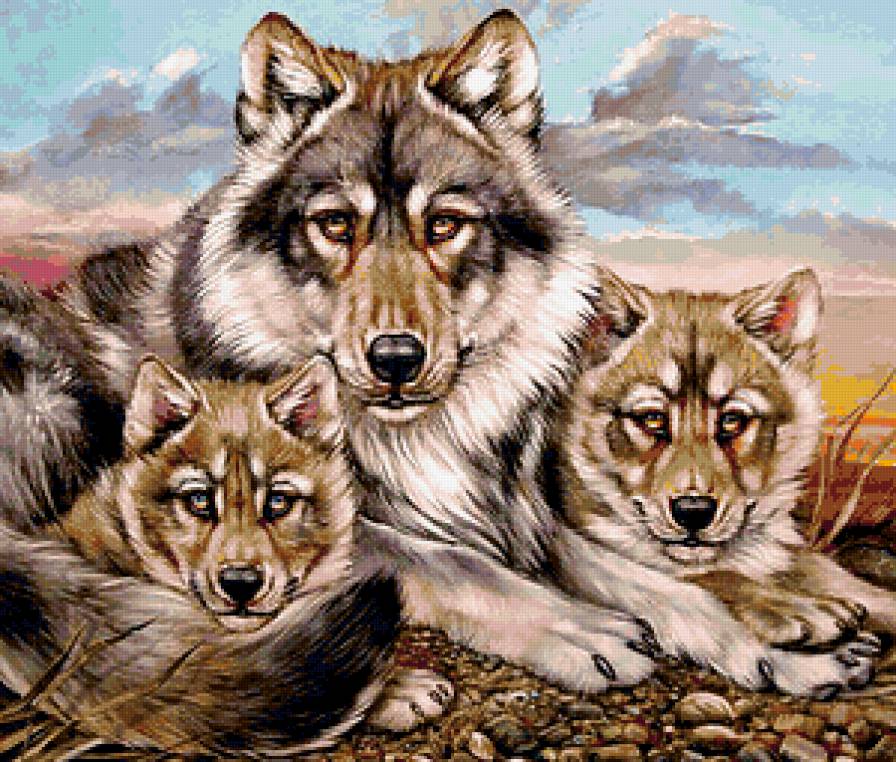 У волчицы детеныши волчата.
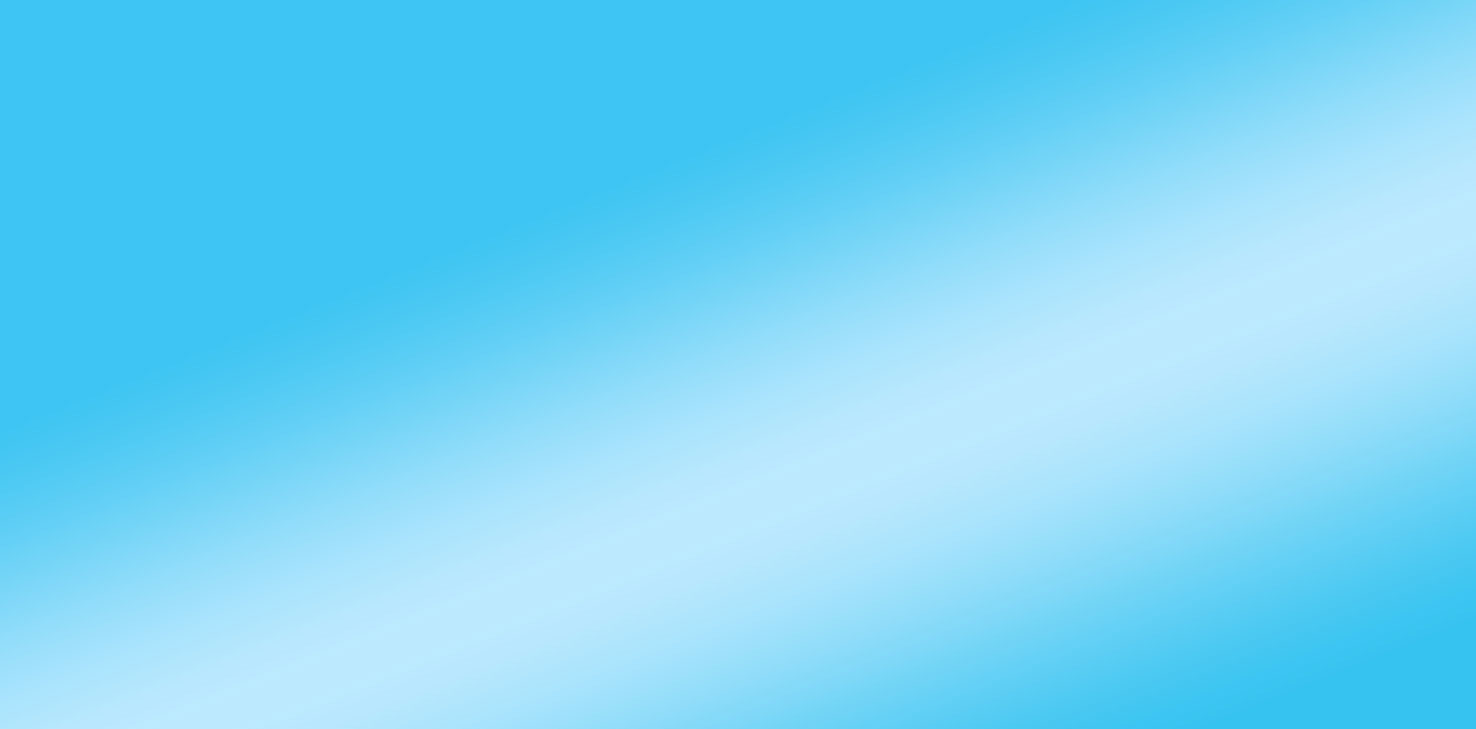 Волк ест все, что может поймать, и всех, кто слабее его.
Живет волк в логове.
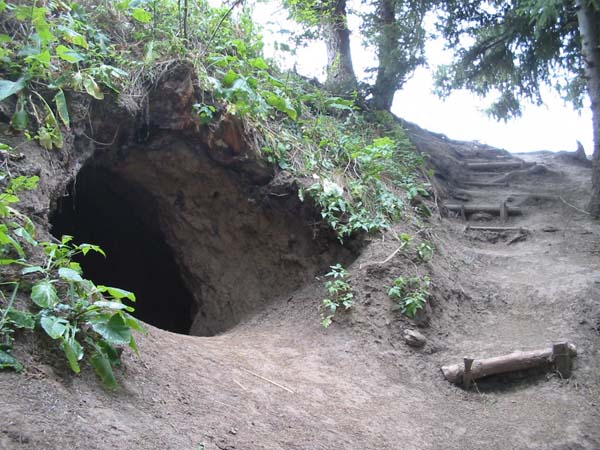 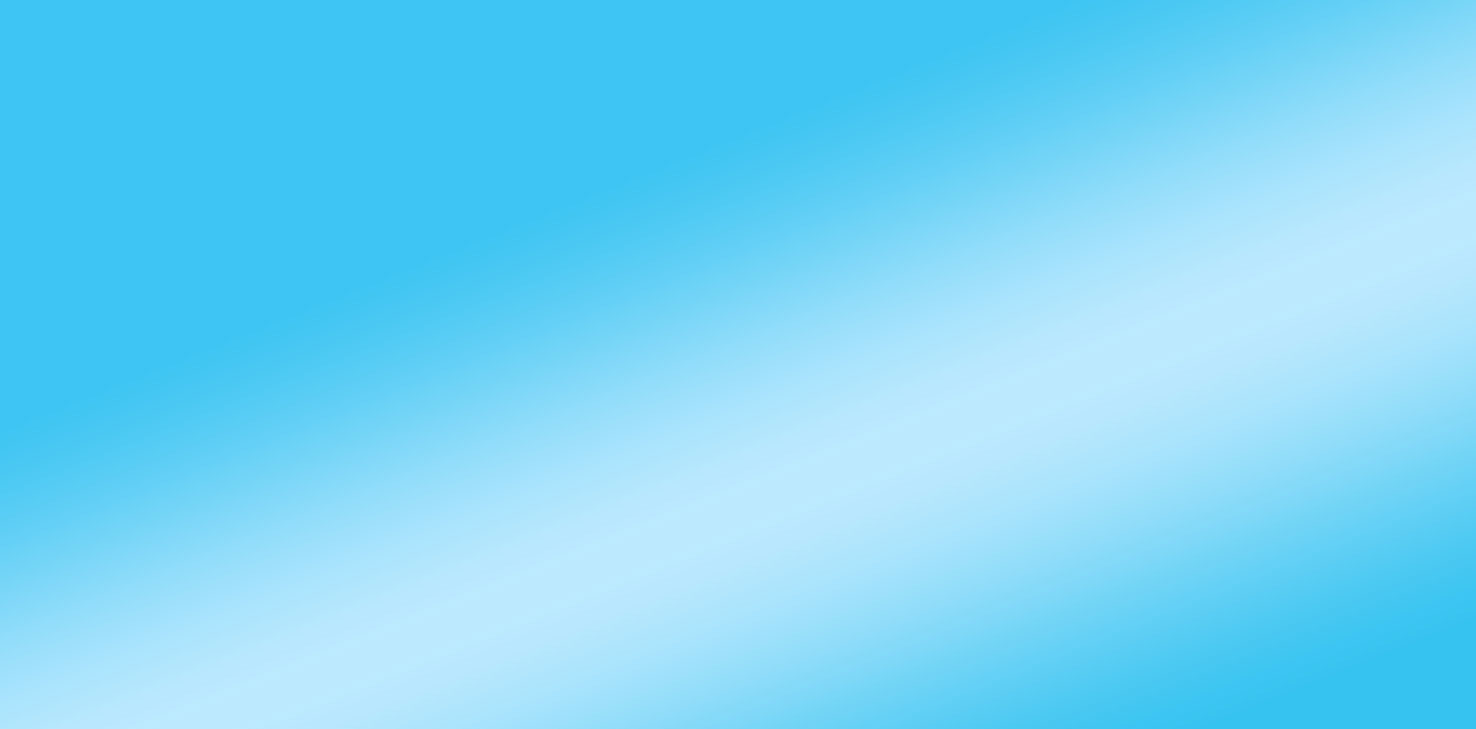 МЕДВЕДЬ
Он большой и сильный. Густая теплая шуба темно – коричневого цвета. 

Зверь мохнатый любит мёд.
Если что-то не поймёт,
Может дико зареветь,
Потому что он …
(Медведь)
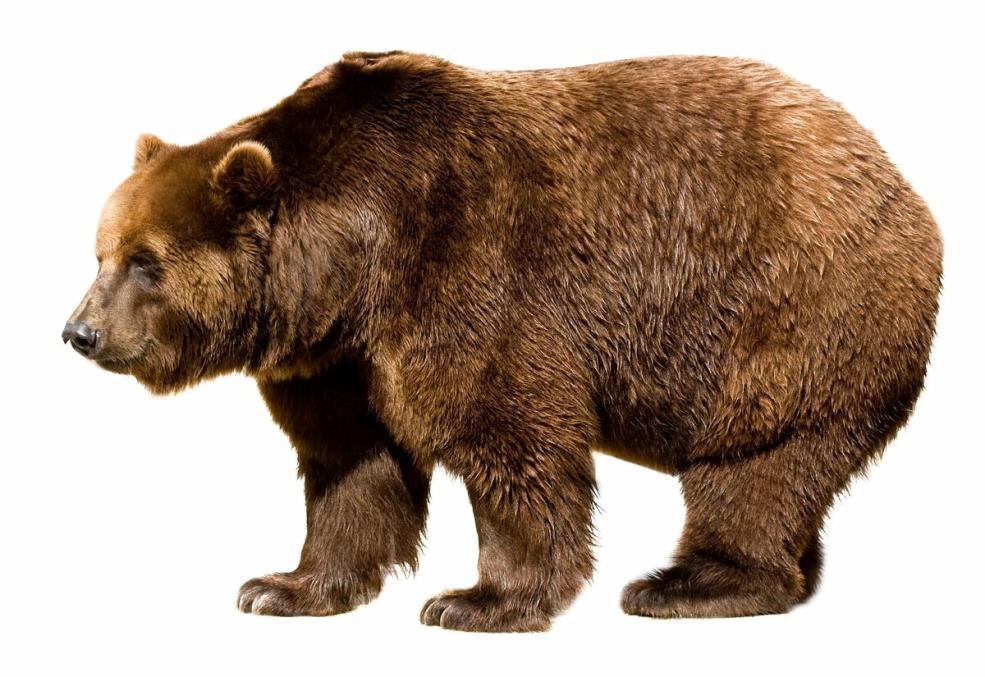 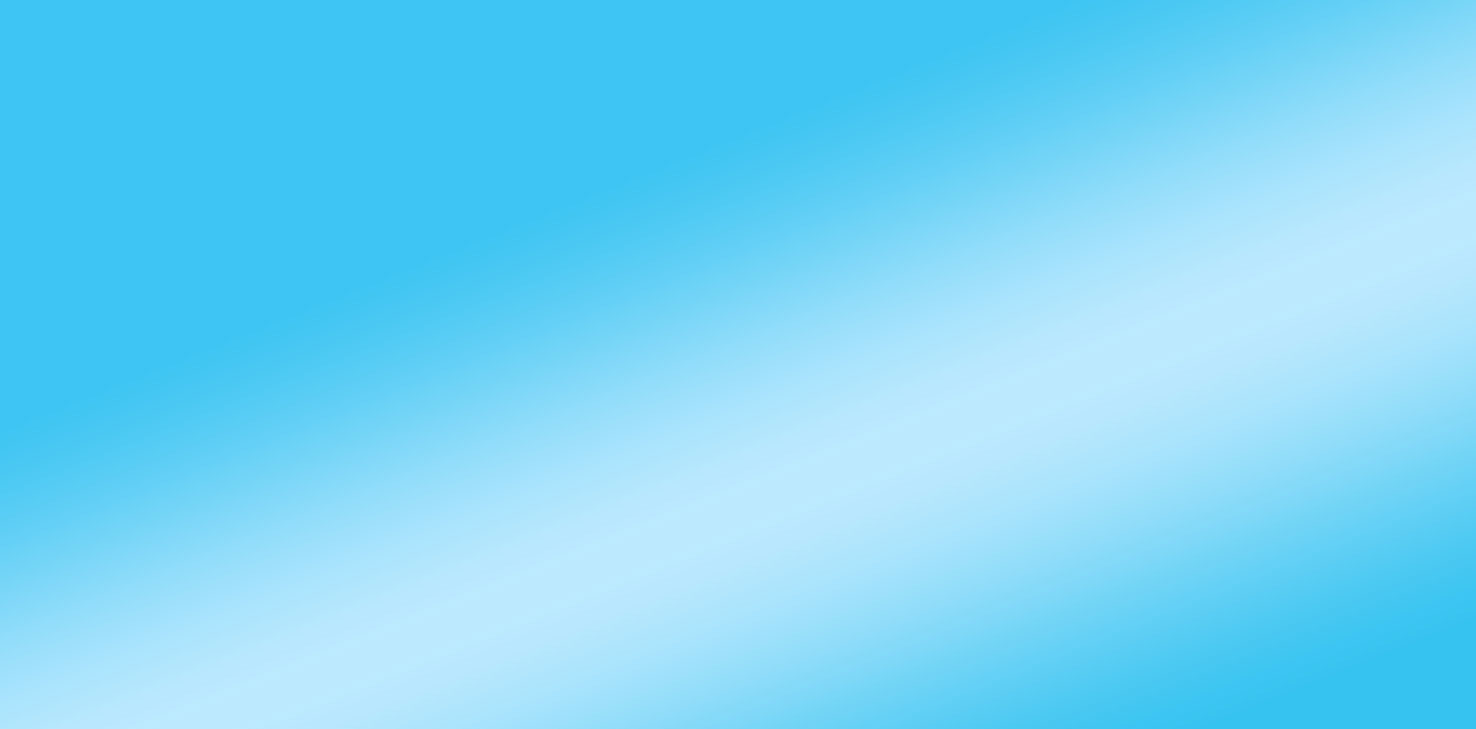 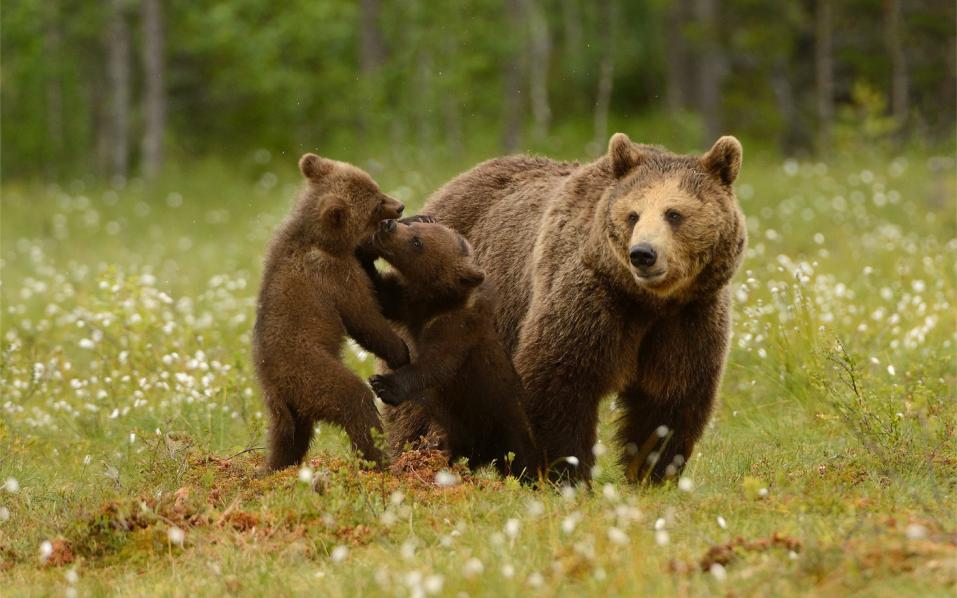 У медведицы  детеныши медвежата.
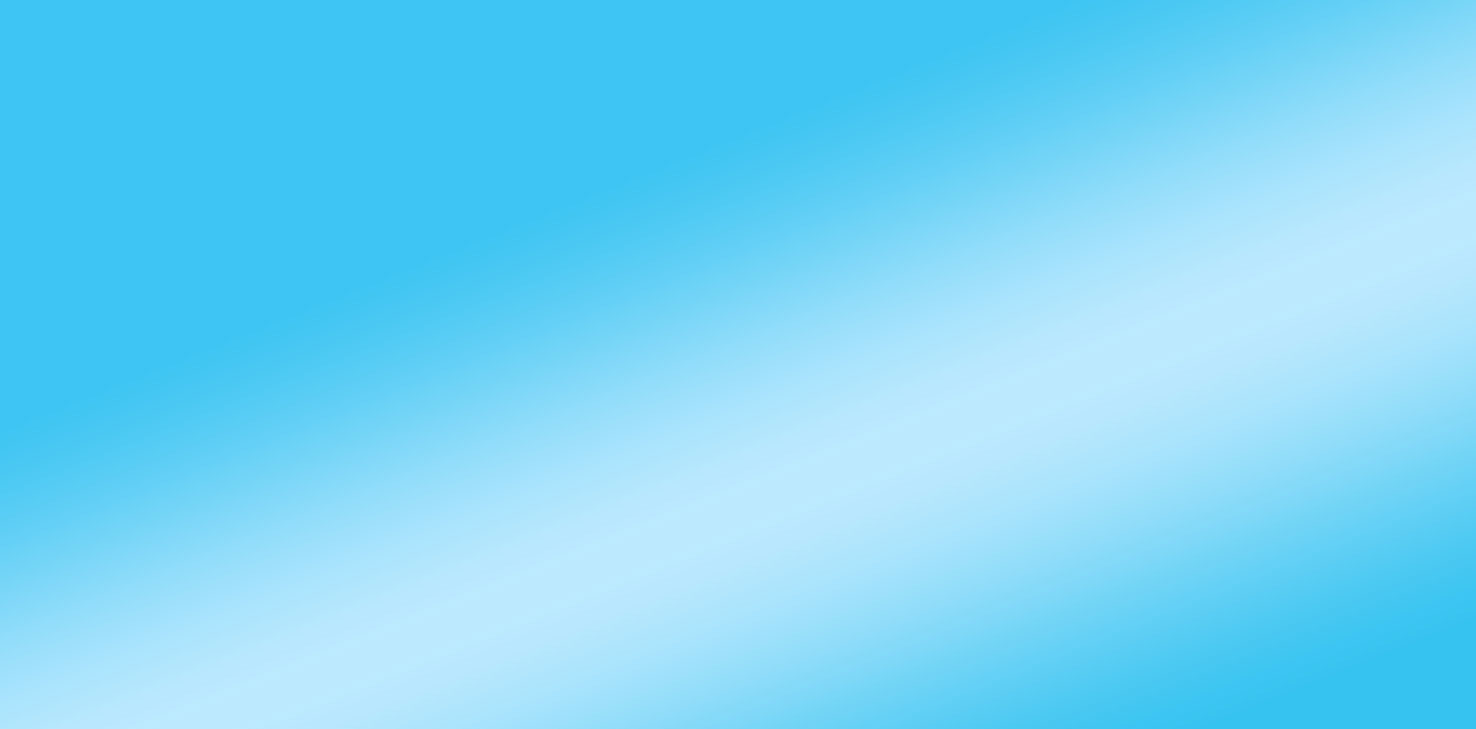 Медведь - знаменитый сладкоежка, любит ягоды, орехи, фрукты и насекомых.
Берлога - зимний дом медведя.
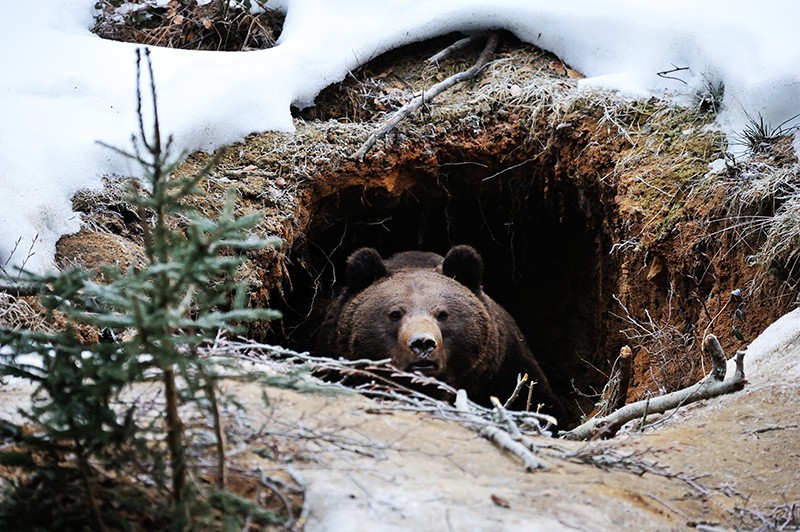 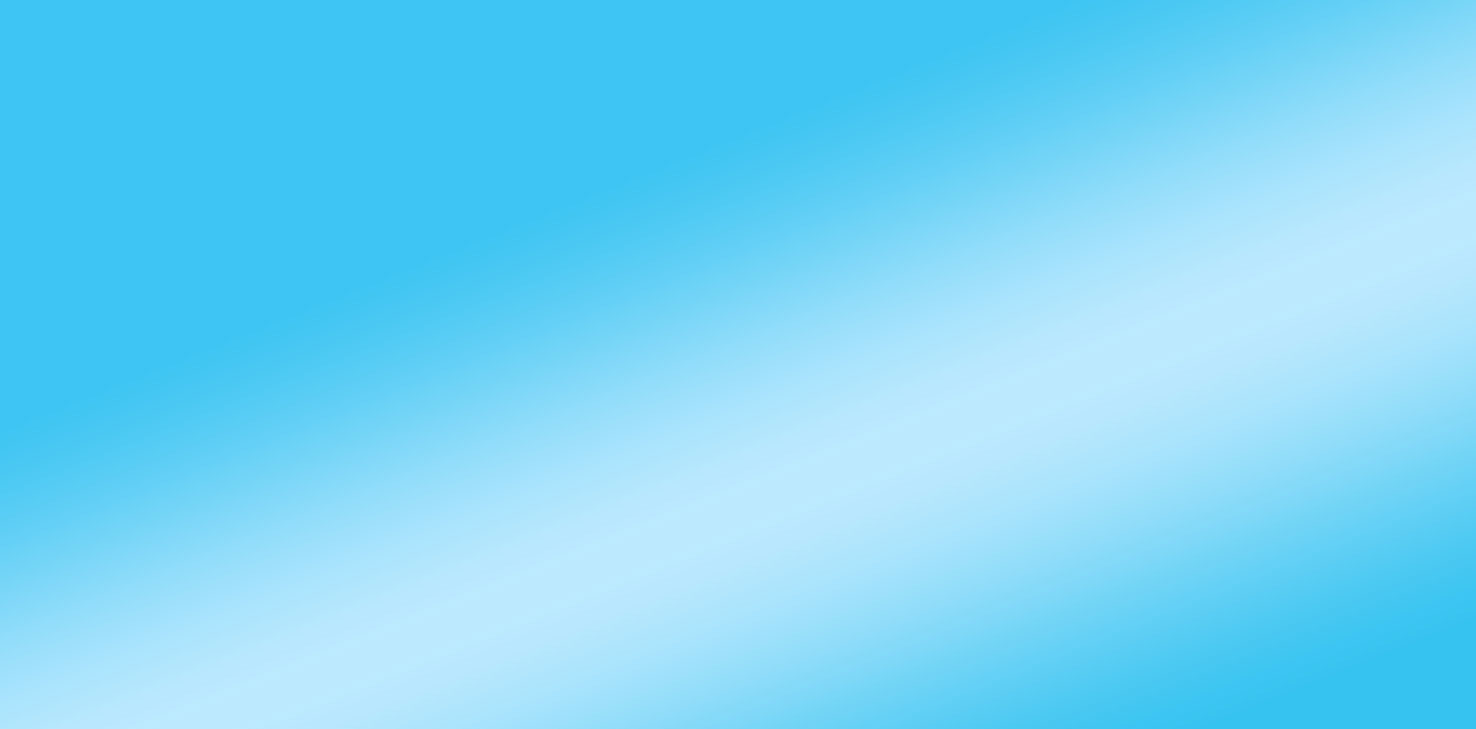 БЕЛКА
Проворная, озорная, с пушистым хвостом.

Хожу в пушистой шубе,
Живу в густом лесу.
В дупле на старом дубе
Орешки я грызу.

(Белка)
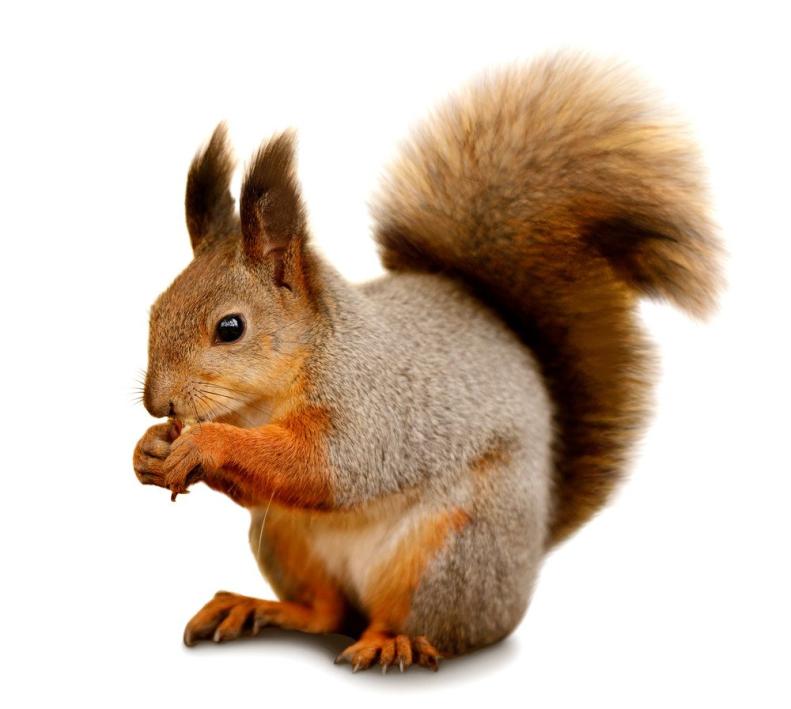 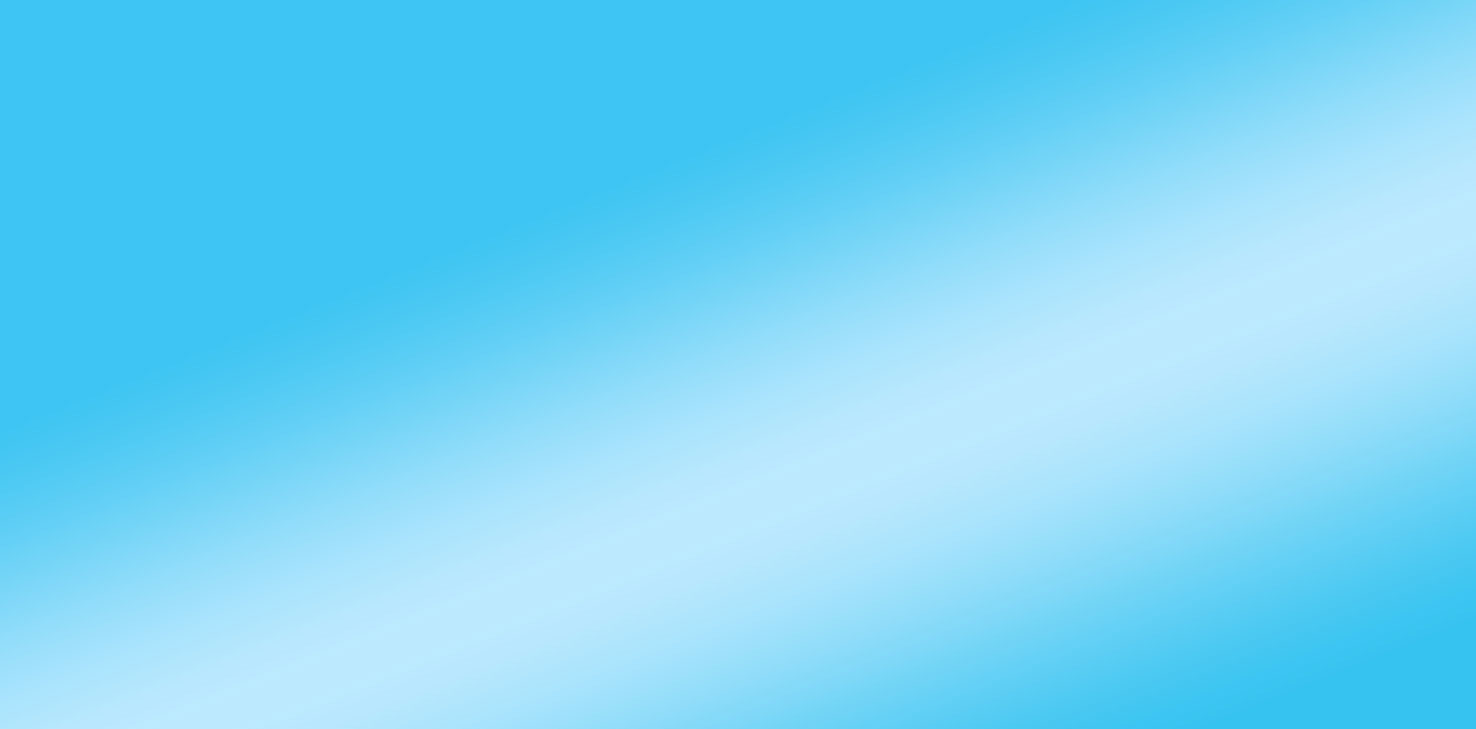 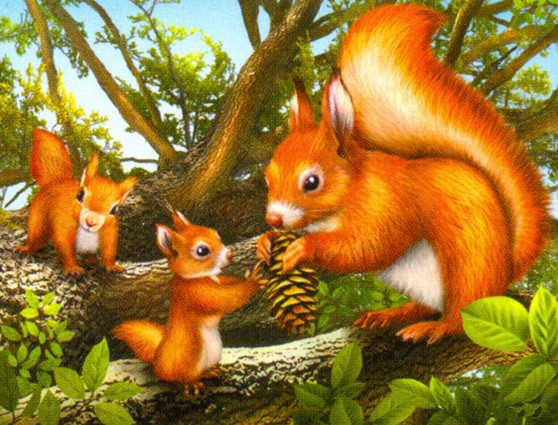 У белки  детеныши бельчата.
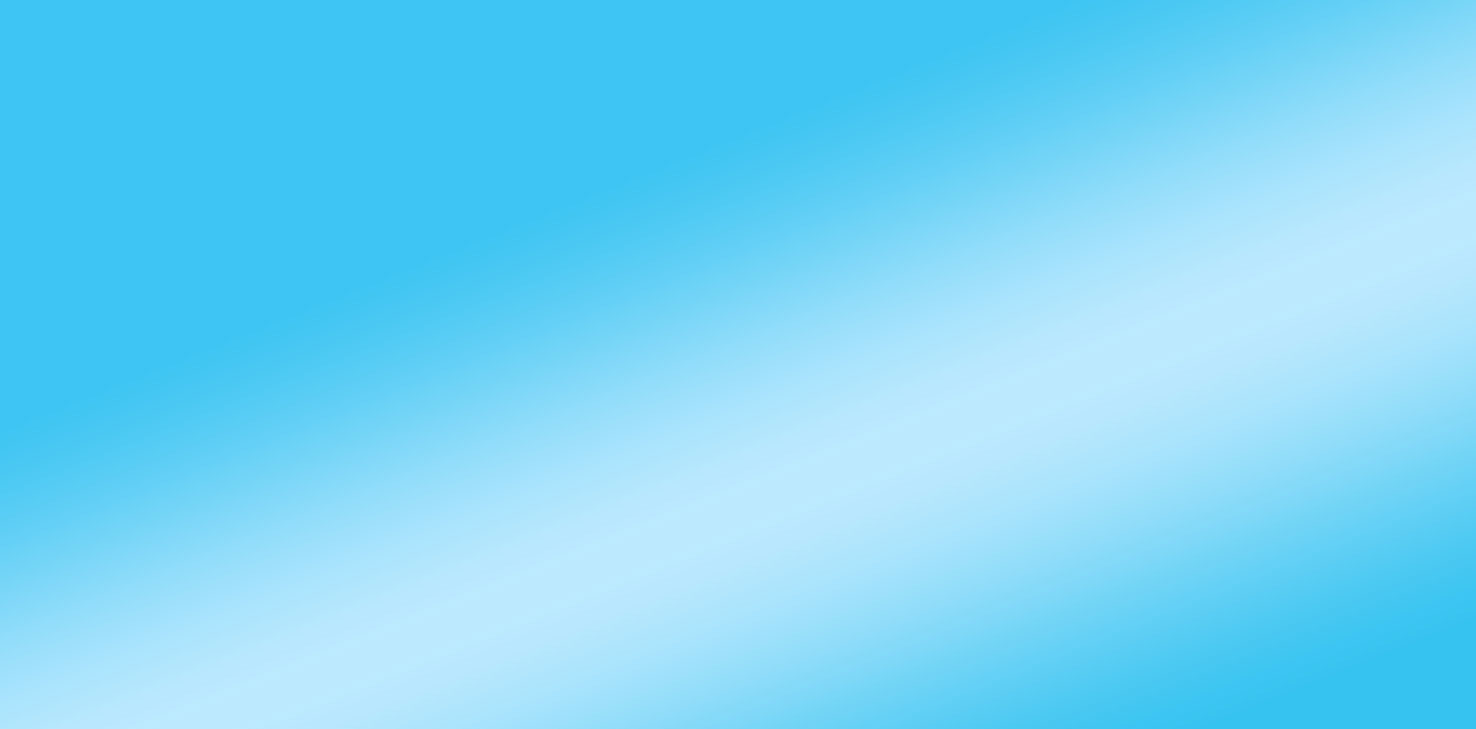 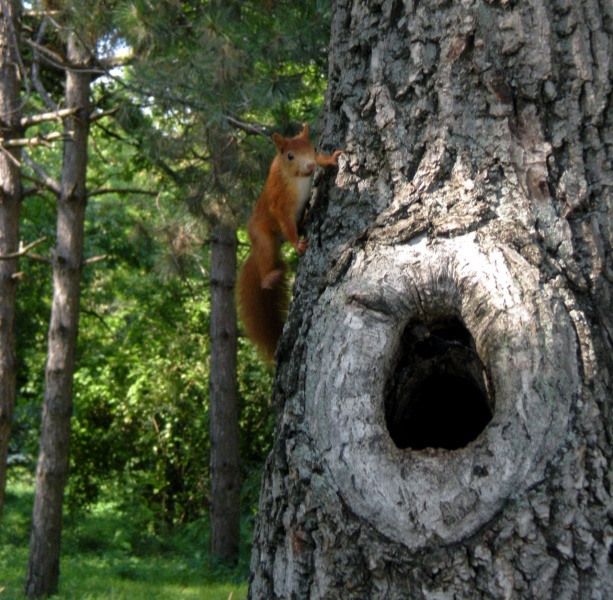 Питаются белки, желудями, орехами, семечками, шишками, ягодками, плодами деревьев. Но, не прочь полакомиться и грибочками. 
Жилище белки дупло.
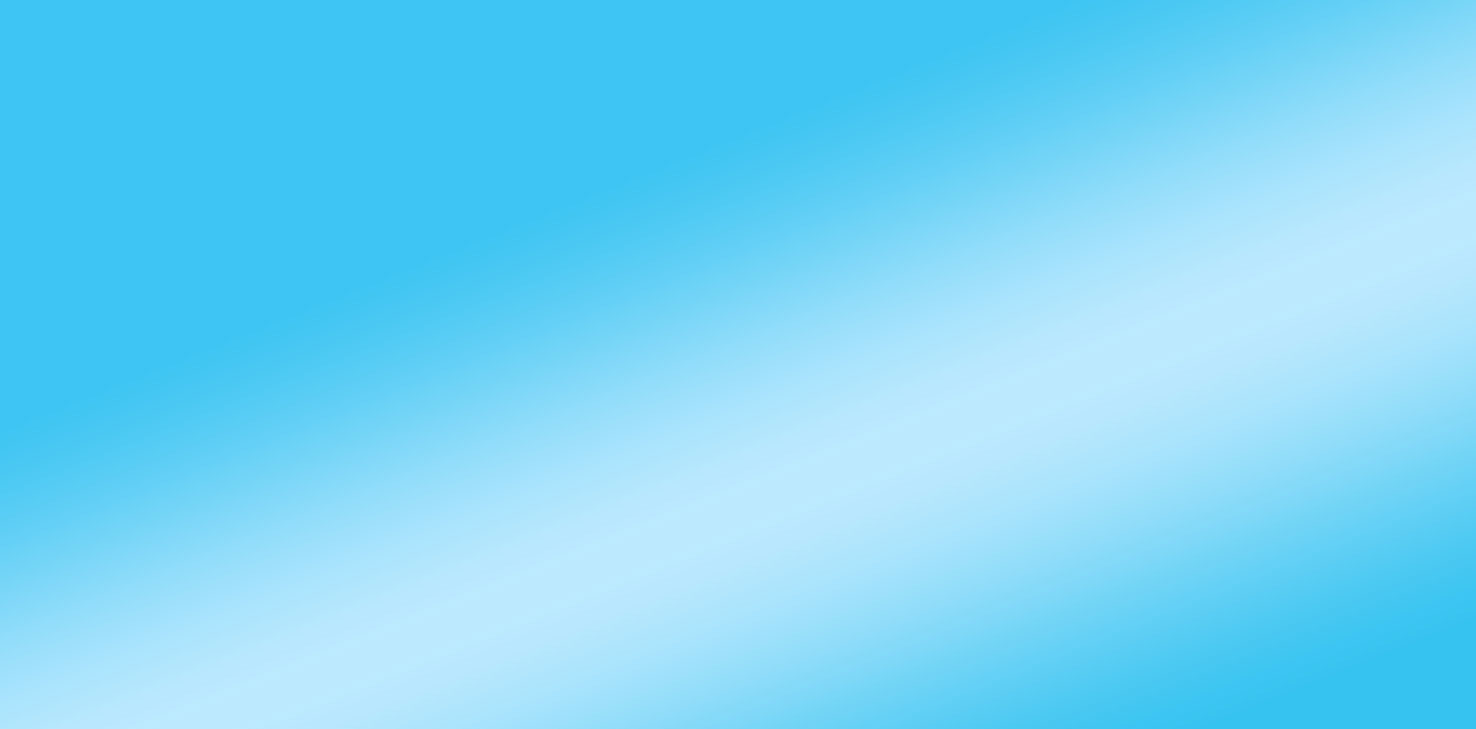 ЗАЯЦ
Длинноухий, трусливый.

Это что за зверь лесной
Встал, как столбик, под сосной?
И стоит среди травы -
Уши больше головы.

(Заяц)
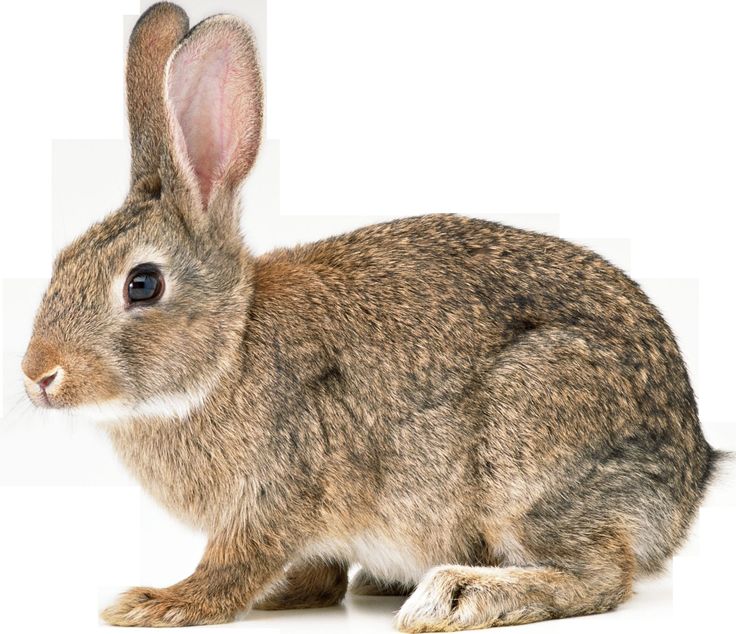 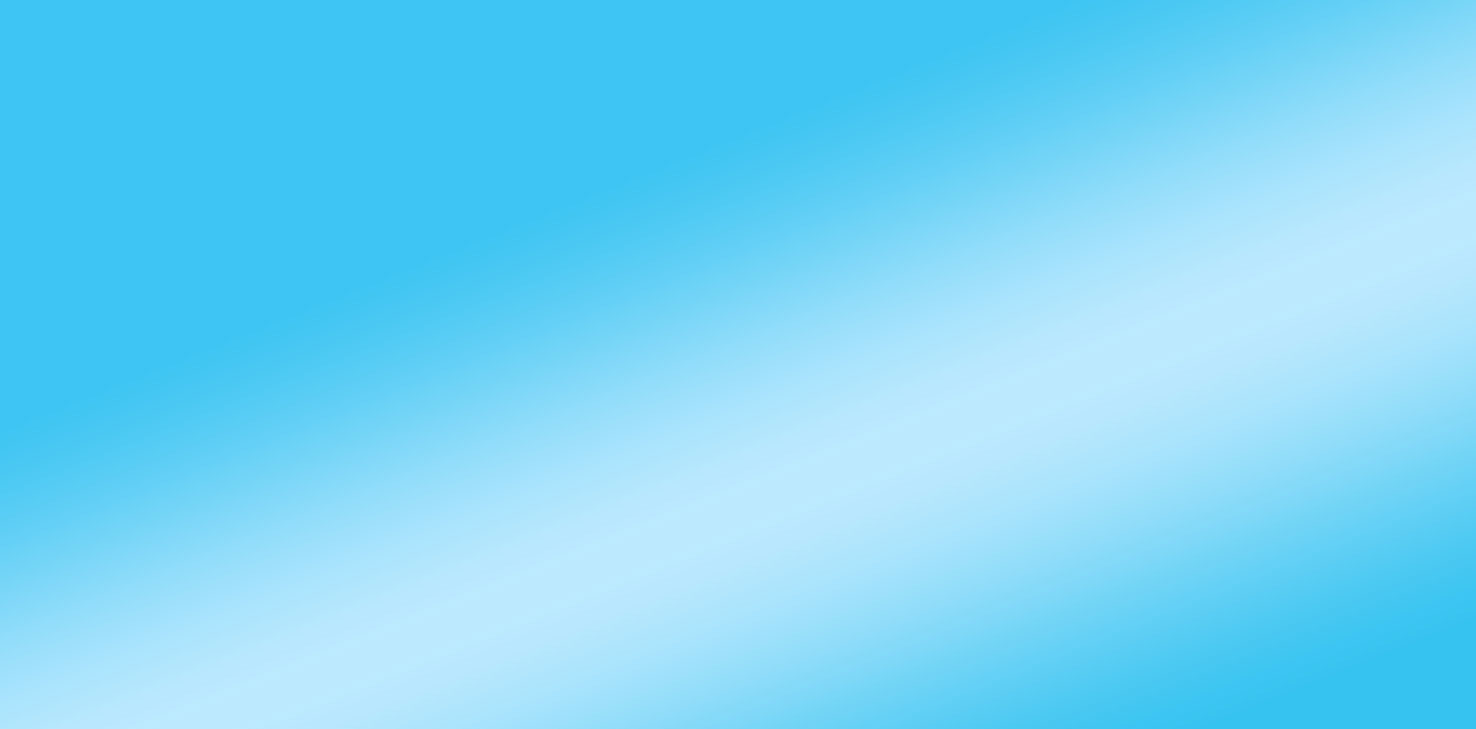 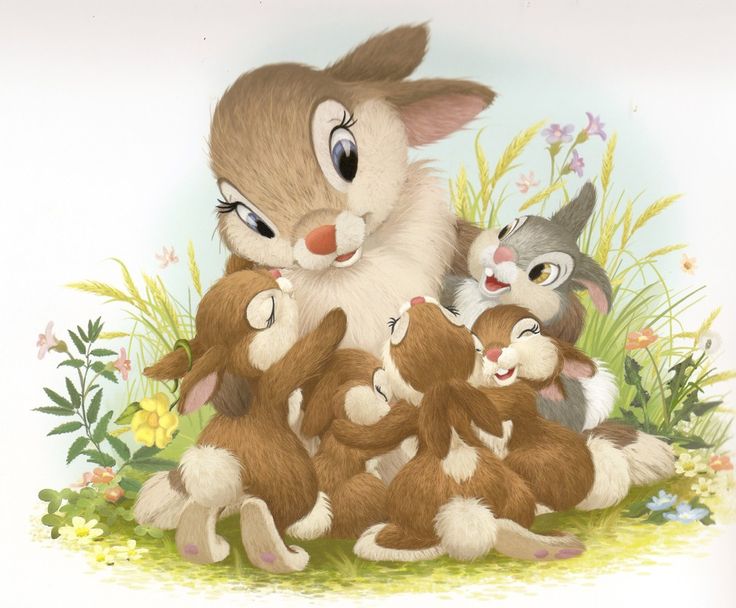 У зайчихи  детеныши зайчата.
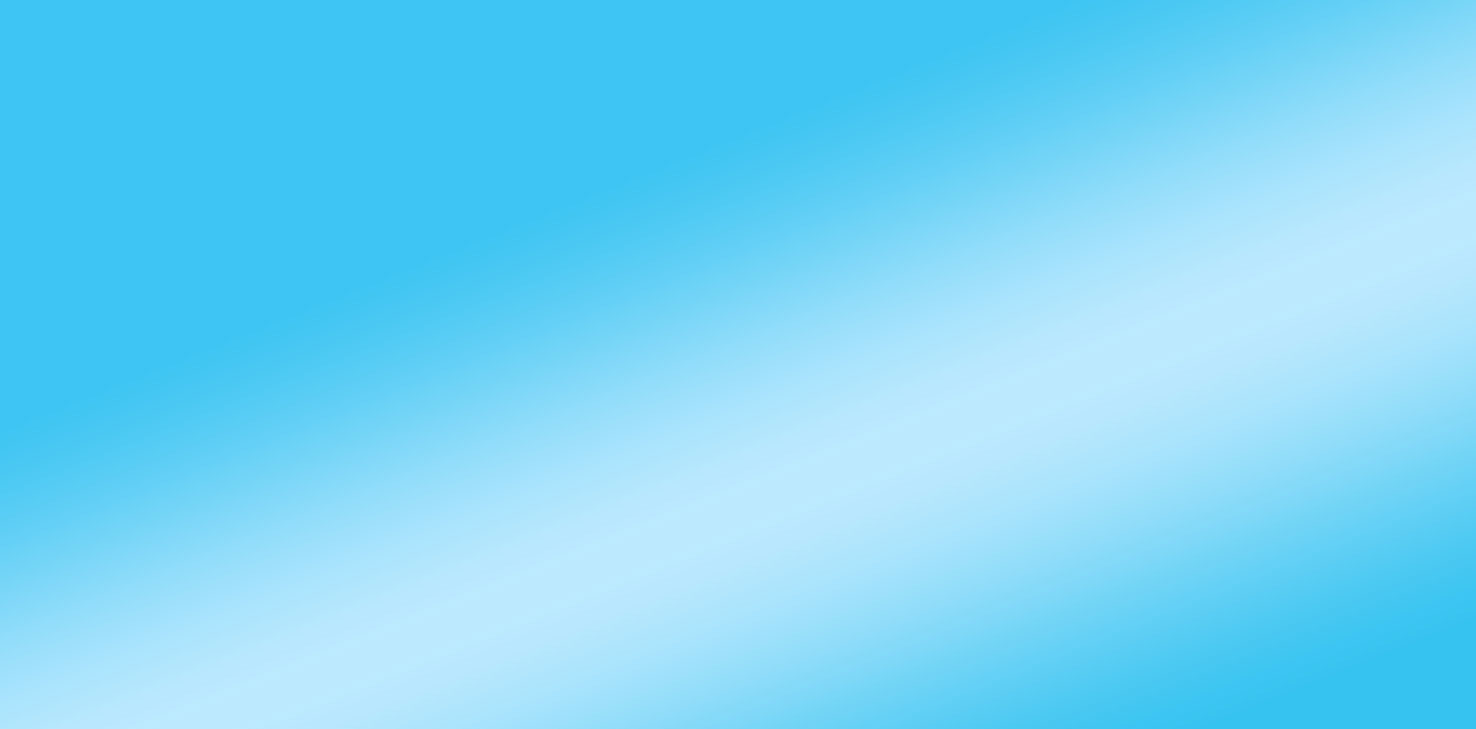 Заяц делает набеги на огороды и грызет там капустные кочерыжки, морковку, грызет кору деревьев, сочные лесные растения.

У зайца нет дома, он спит под кустами.
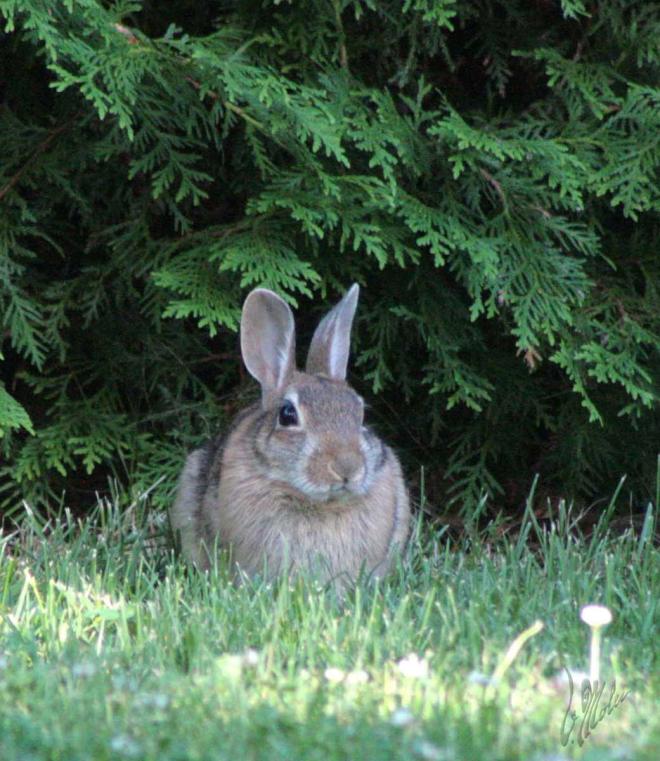 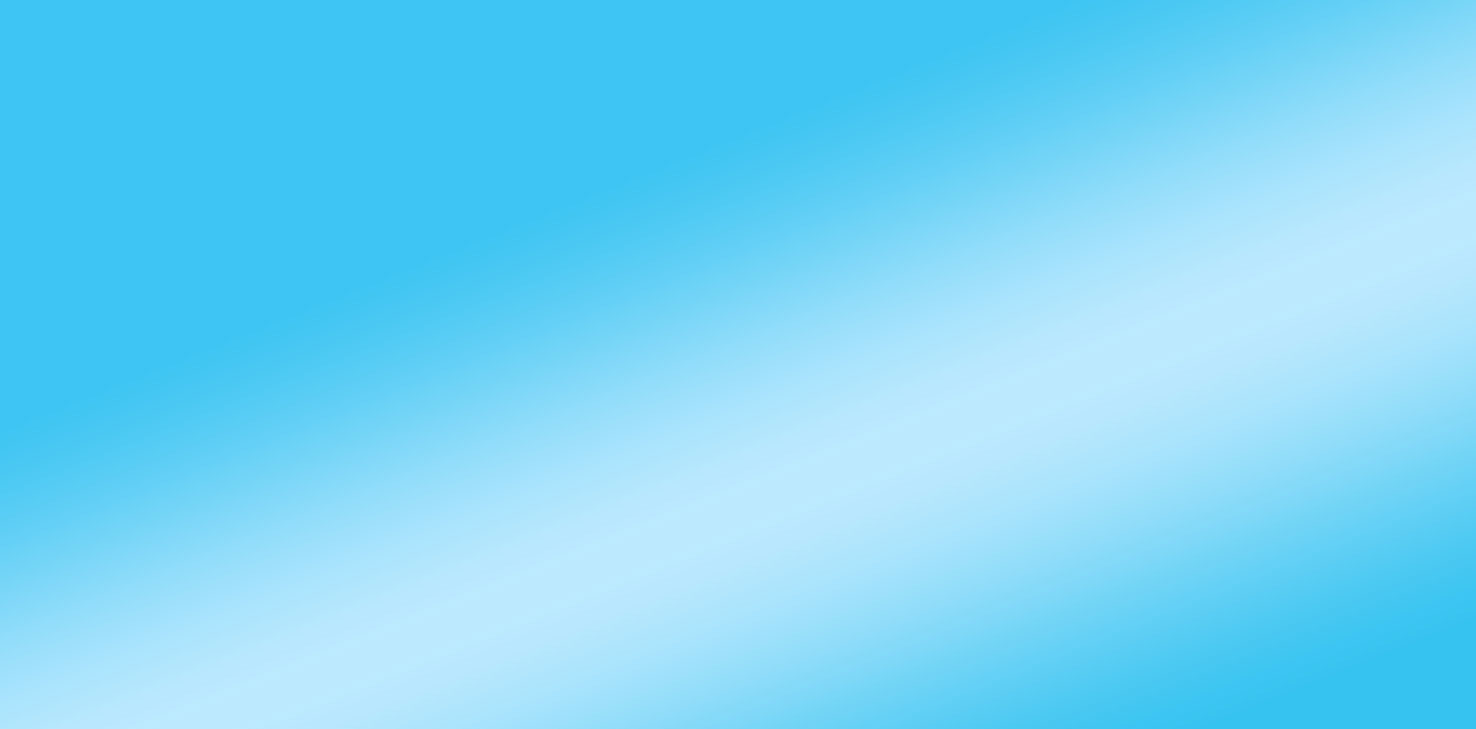 Колючий.

Сам он круглый, а не мяч,
Рта не видно, а кусач,
Голой ручкой не возьмешь,
А зовется это ... (еж)
ЁЖИК
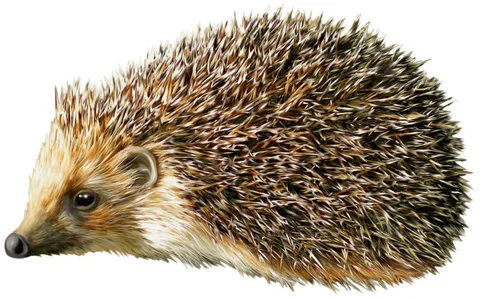 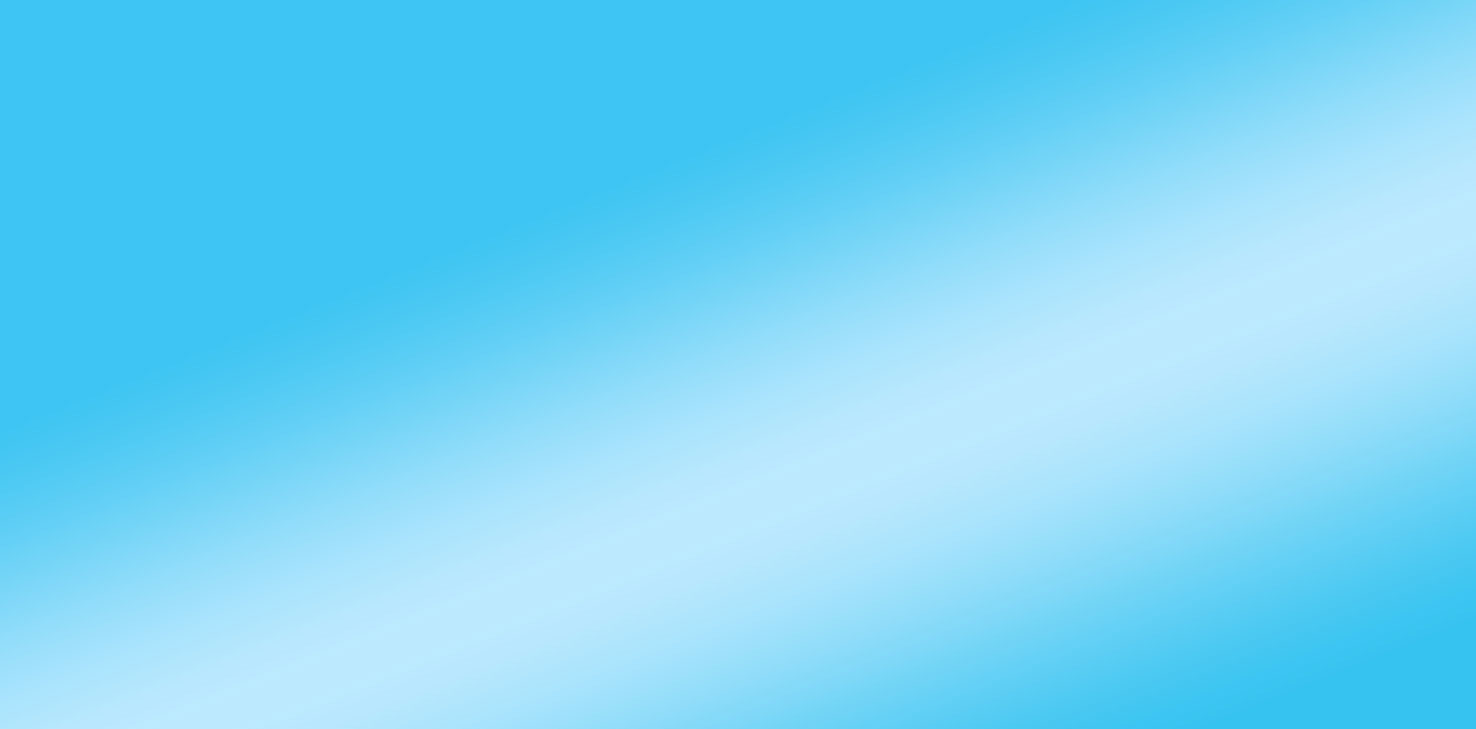 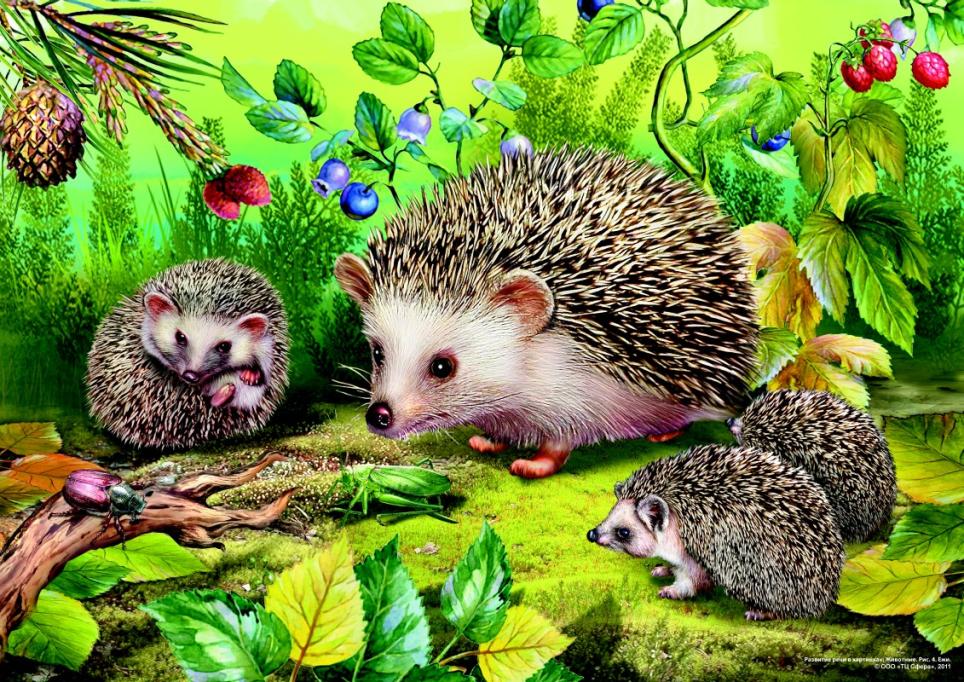 У ежихи детеныши ежата.
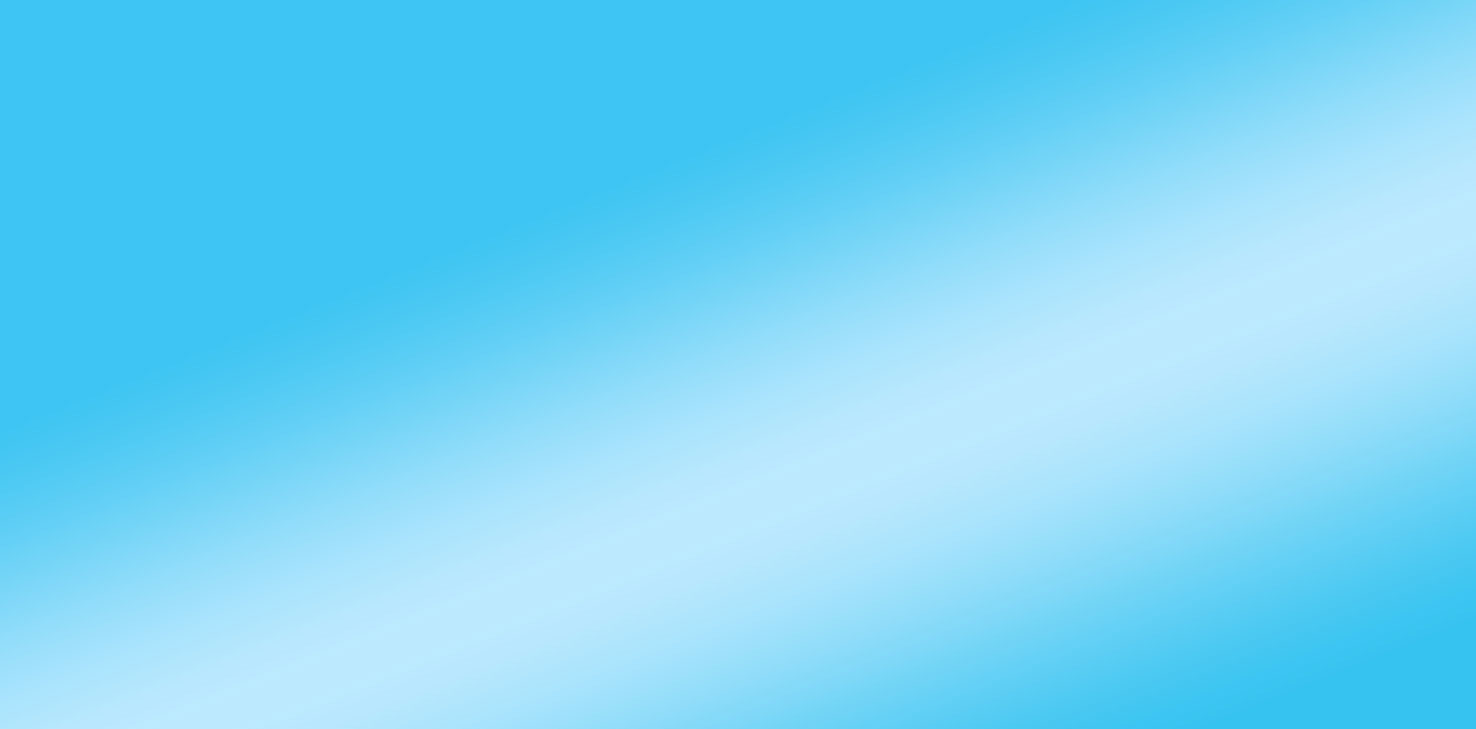 Он питается червяками, жуками, ловит ящериц, ядовитых змей, мышей, лягушек. 
Возле старого пня ежик устраивает себе норку и устилает её сухими опавшими листьями.
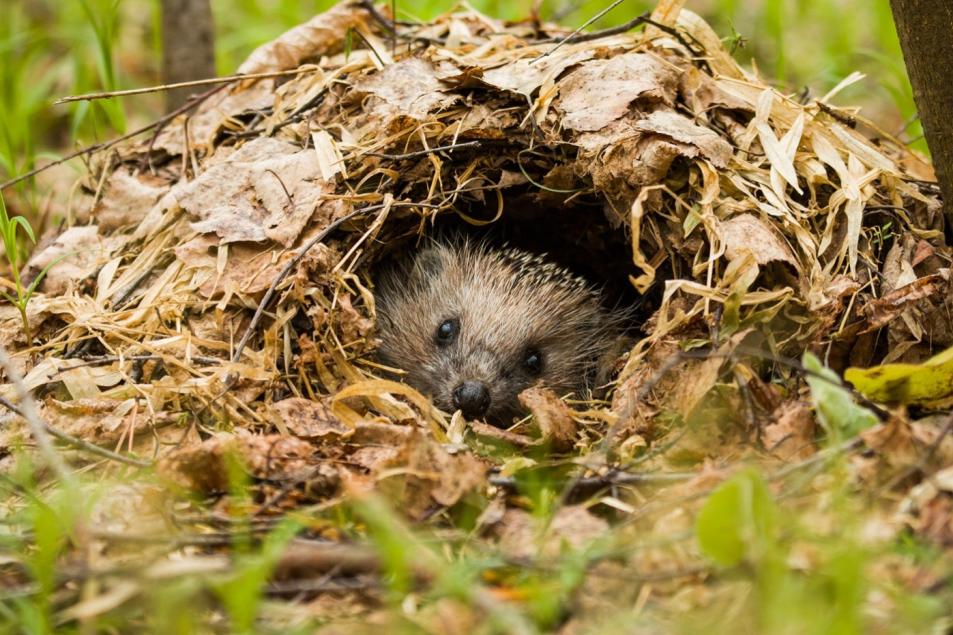 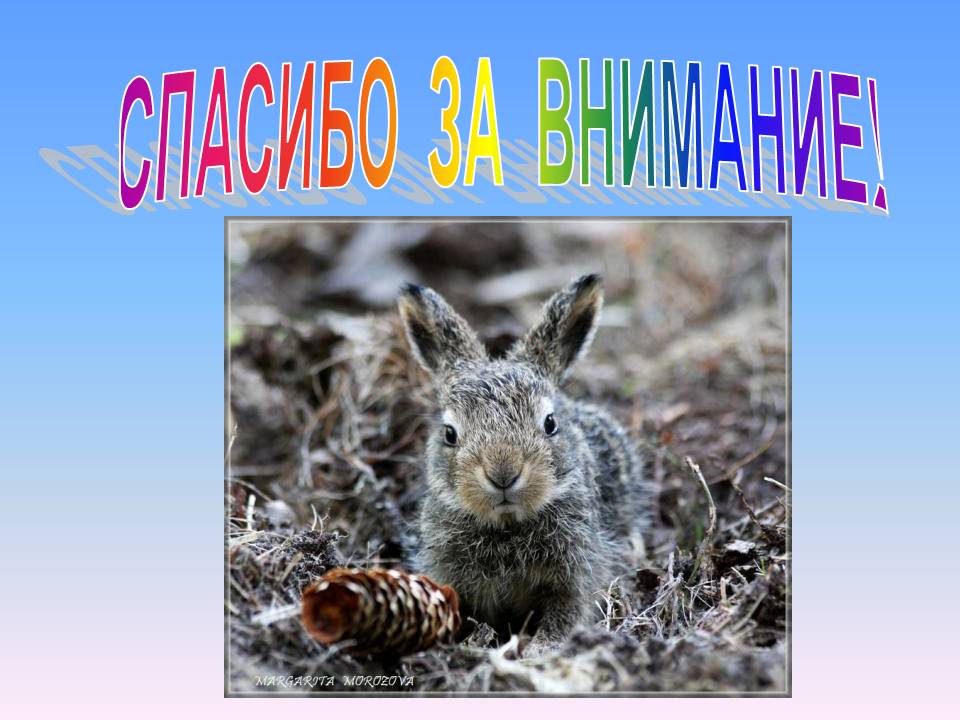